LOVE: (v.) adore, like very much, admire, adulate, be attached to, be captivated by, be crazy about, be enamored of, be enchanted by, be fascinated with, be fond of, canonize, care for, cherish, choose, deify, delight in, dote on, esteem, exalt, fall for, fancy, glorify, go for, gone on, have affection for, hold dear, hold high, idolize, long for, lose one's heart to, prefer, prize, put on pedestal, think the world of, thrive with, treasure, venerate, wild for, worship
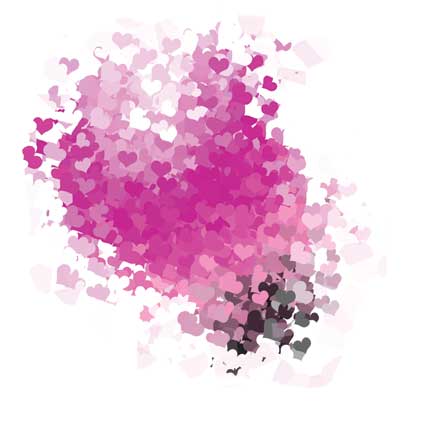 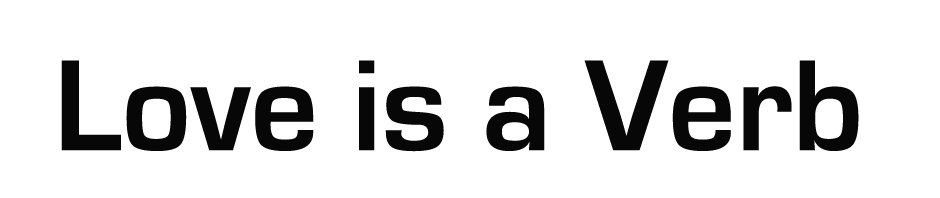 Fill in your group’s 
Date:

Time:

Place:
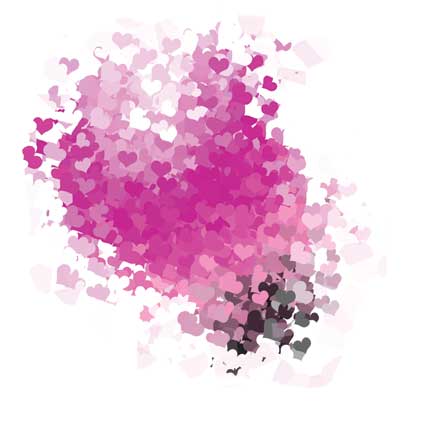 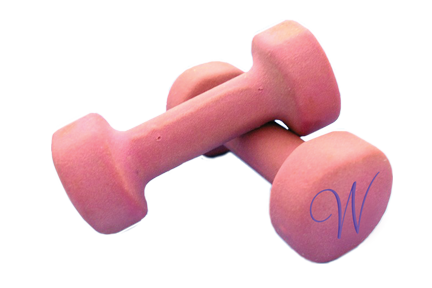 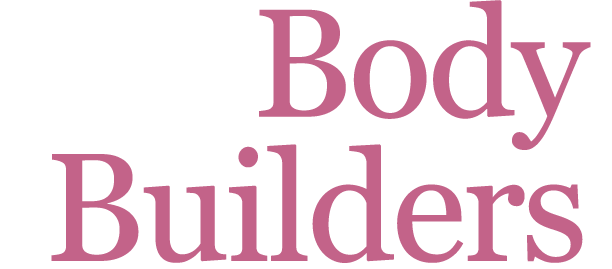 WOMEN NATIONALLY ACTIVE FOR CHRIST